GSCE Booster: network security ANSWERS

Handout 1 – Network threats match up

Match the network threats with the definition. You can use Isaac Computer Science to help you with this task.  Isaac Computer Science network security. 
If you have time, add any other threats you might be aware of.
THREATS
DEFINITIONS
Capturing data sent across a network, to read or possibly modify it.
Data interception and theft
Altering a packet's source address so that it appears that the packet came from a trusted source
IP address spoofing
Overwhelming a server with requests so that legitimate requests cannot be handled.
Denial of service
SQL injection
Insertion or “injection” of a SQL query via the data entered on a web page
Brute force attack
A program that generates all combinations of characters until it finds the combination that matches the password.
Someone who deliberately gains, or attempts to gain, unauthorised access to a computer system with the intent to cause damage or steal data
Hacker
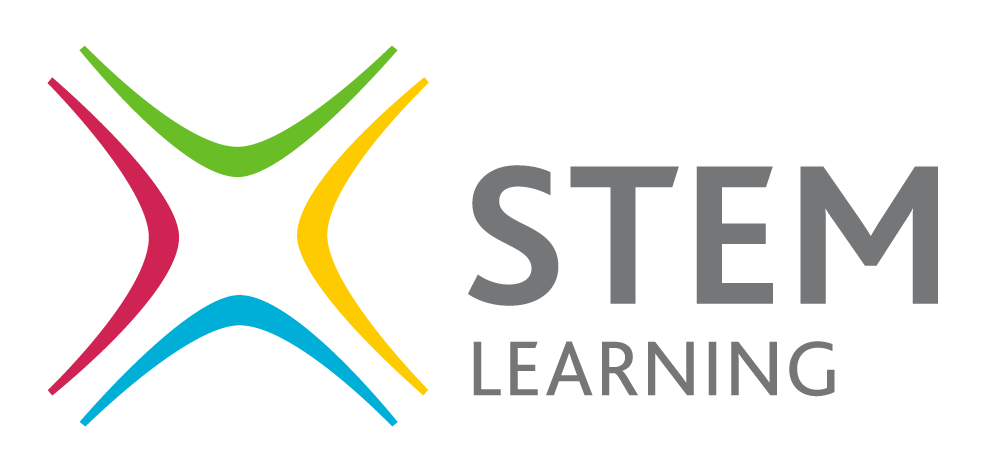 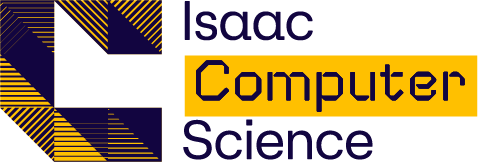